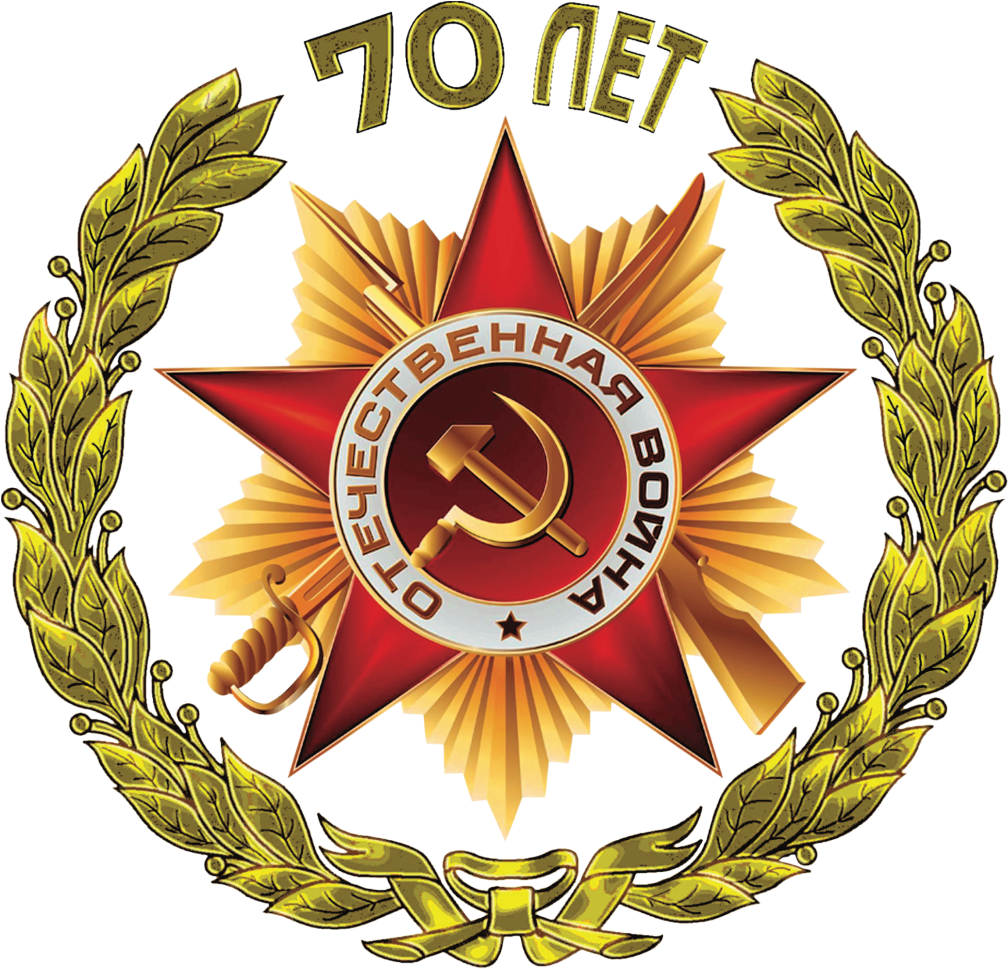 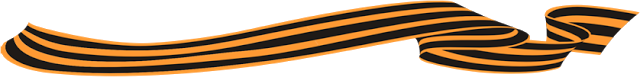 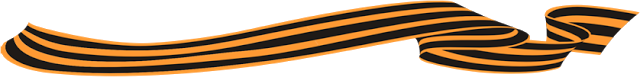 70 ЛЕТ ПОБЕДЫ 
СОВЕТСКОГО НАРОДА 
В ВЕЛИКОЙ ОТЕЧЕСТВЕННОЙ ВОЙНЕ 
1941 - 1945 ГОДОВ
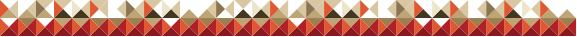 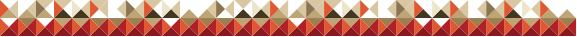 ОСНОВНЫЕ МЕРОПРИЯТИЯ
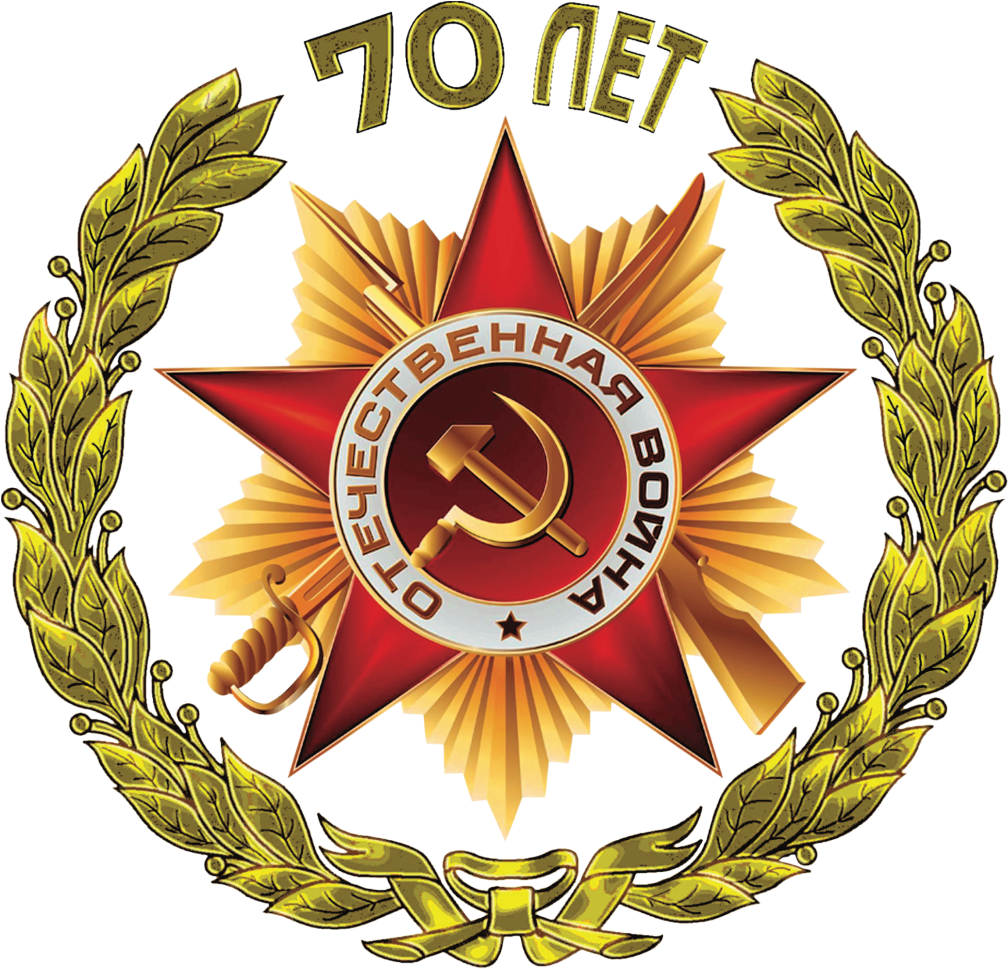 ВСЕГО
МЕРОПРИЯТИЙ
В течение 2015 года на территории города Перми будет проведено 344 мероприятия, в том числе:
147 мероприятий, проводимых в учреждениях образования города Перми
110 общегородских мероприятий 
4 мероприятия, проводимых комитетом по физической культуре и спорту
83 мероприятия, проводимых при поддержке пермских предприятий
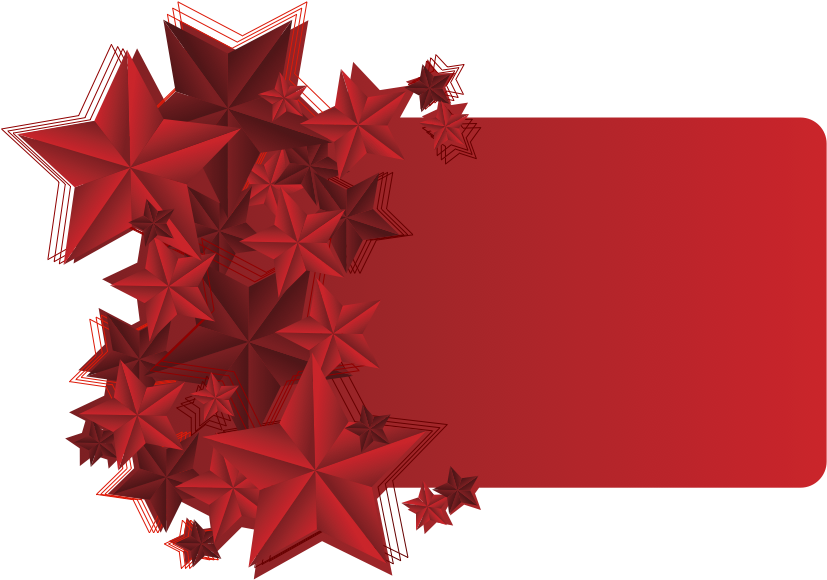 344
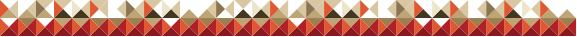 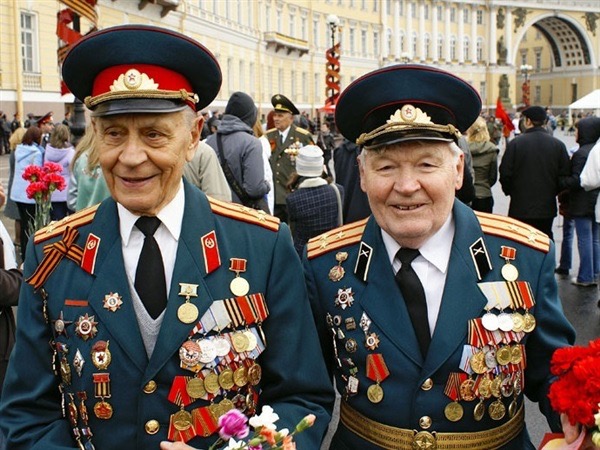 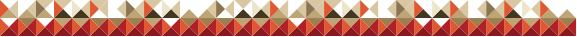 ОСНОВНЫЕ МЕРОПРИЯТИЯ ПО МЕСТУ ЖИТЕЛЬСТВА
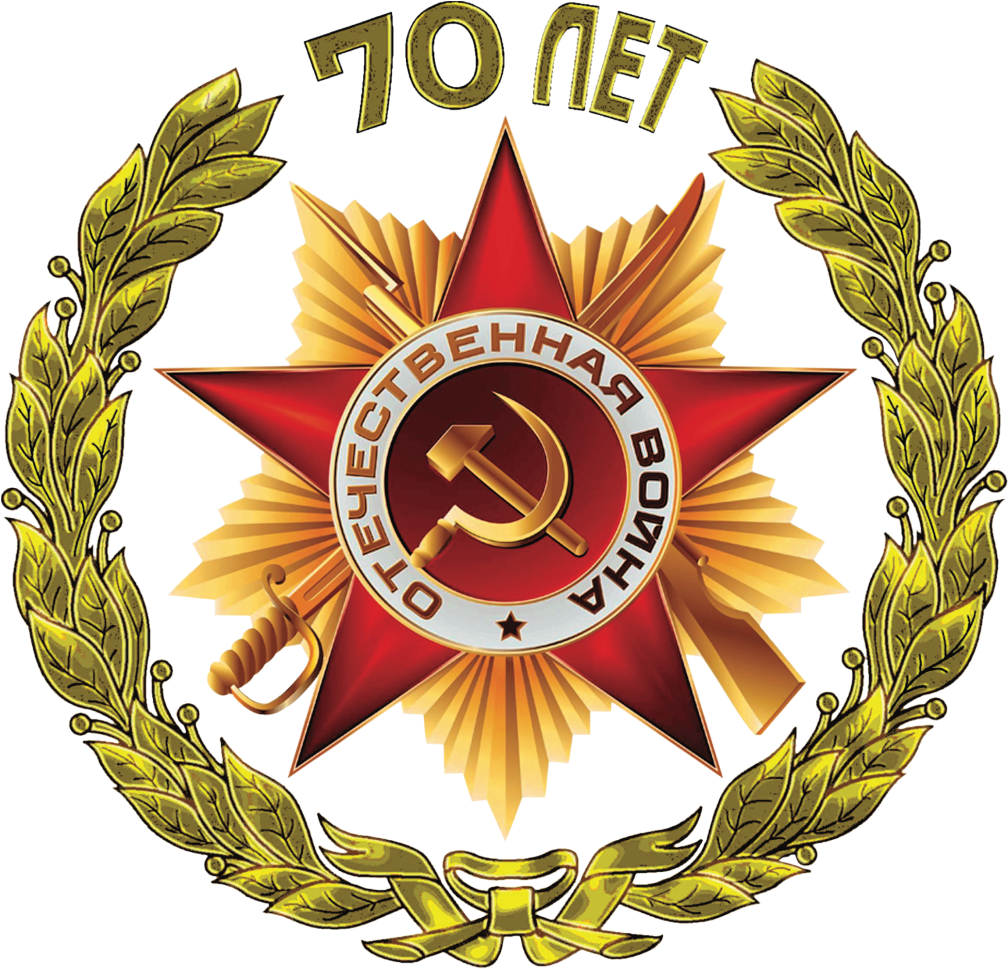 ВО ВСЕХ РАЙОНАХ ГОРОДА ПЕРМИ
Церемонии вручения памятных медалей 
ветеранам, посвященные 70-летию Победы 
февраль-апрель 2015
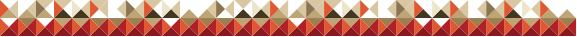 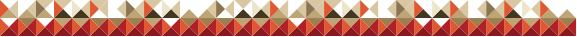 МЕРОПРИЯТИЯ, ПРОВОДИМЫЕ ПРИ ПОДДЕРЖКЕ ПЕРМСКИХ ПРЕДПРИЯТИЙ
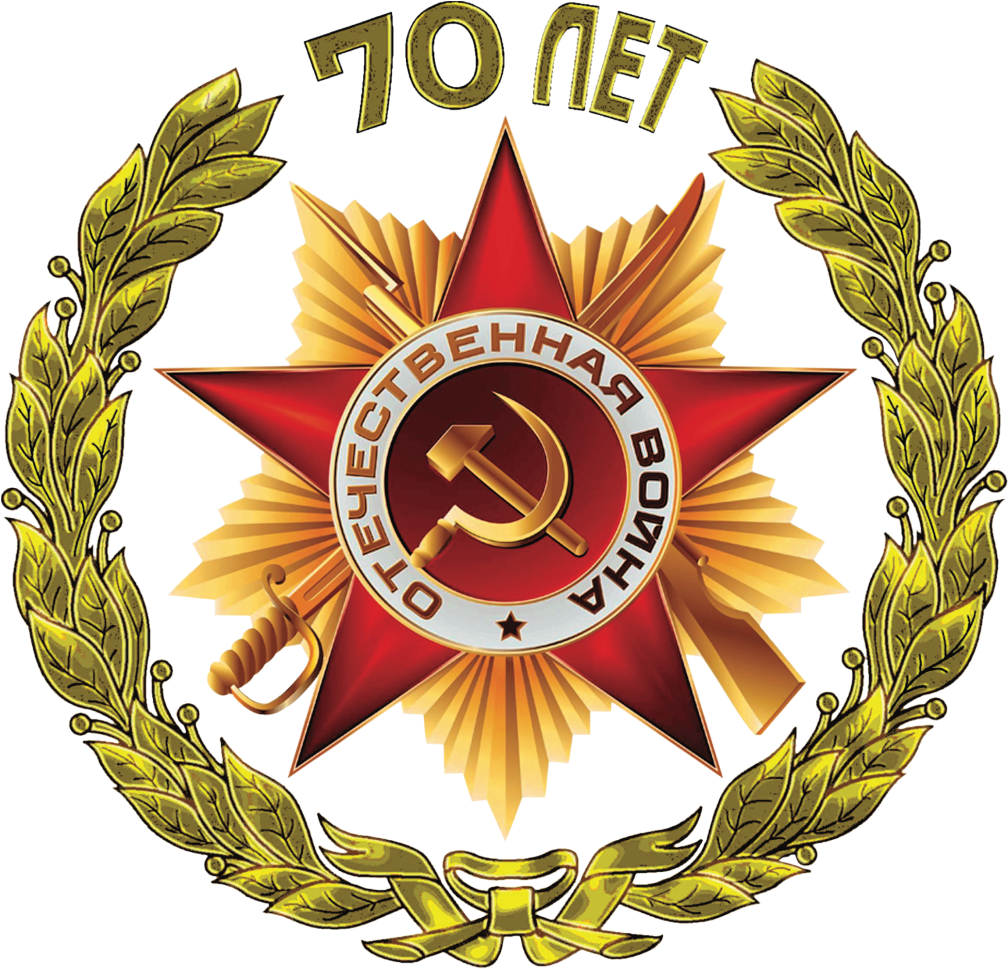 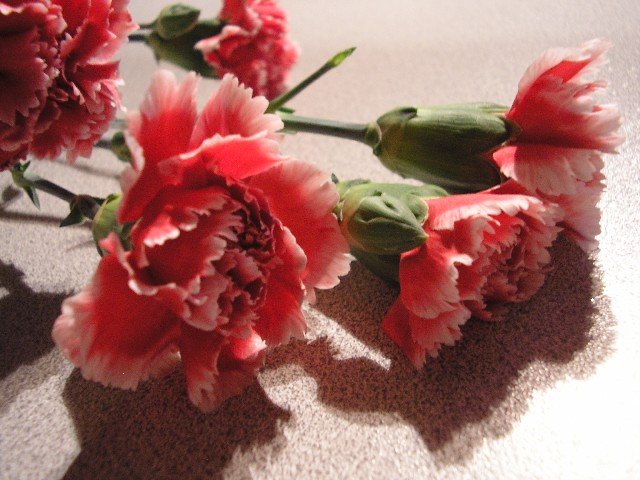 Торжественная церемония «Память сердца» представителей трудового коллектива «Пермские моторы» Площадь перед ПГДК им. А.Г.Солдатова, 9 мая 2015 г.
ВСЕГО
МЕРОПРИЯТИЙ
83
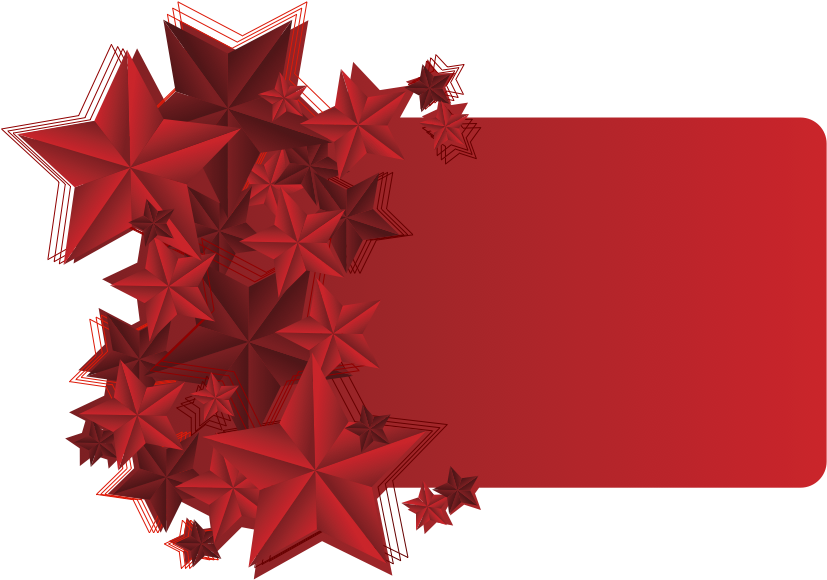 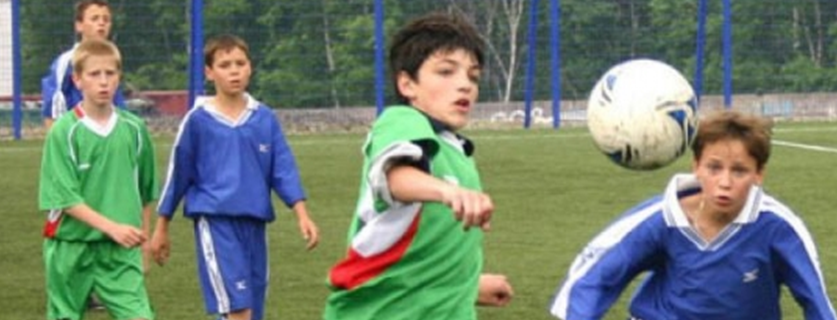 Турнир школьных футбольных команд 
«Кожаный мяч. Возрождение традиций», 
посвященный 70-летию Победы
СК им.В.П.Сухарева, май 2015 г.
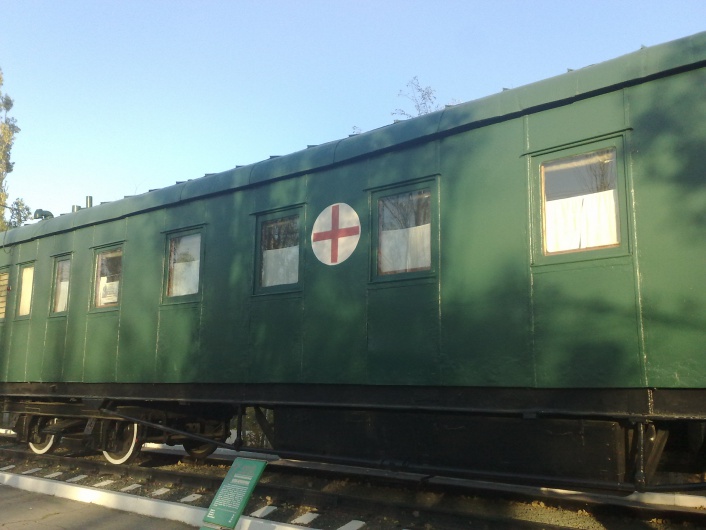 Торжественная презентация 
«Санитарно-военный вагон»
Станция Пермь-2, Пермское отделение филиала «Свердловская железная дорога» ОАО «РЖД», 9 мая 2015 г.
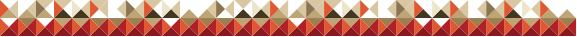 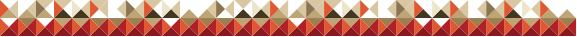 МЕРОПРИЯТИЯ В ОБРАЗОВАТЕЛЬНЫХ УЧРЕЖДЕНИЯХ
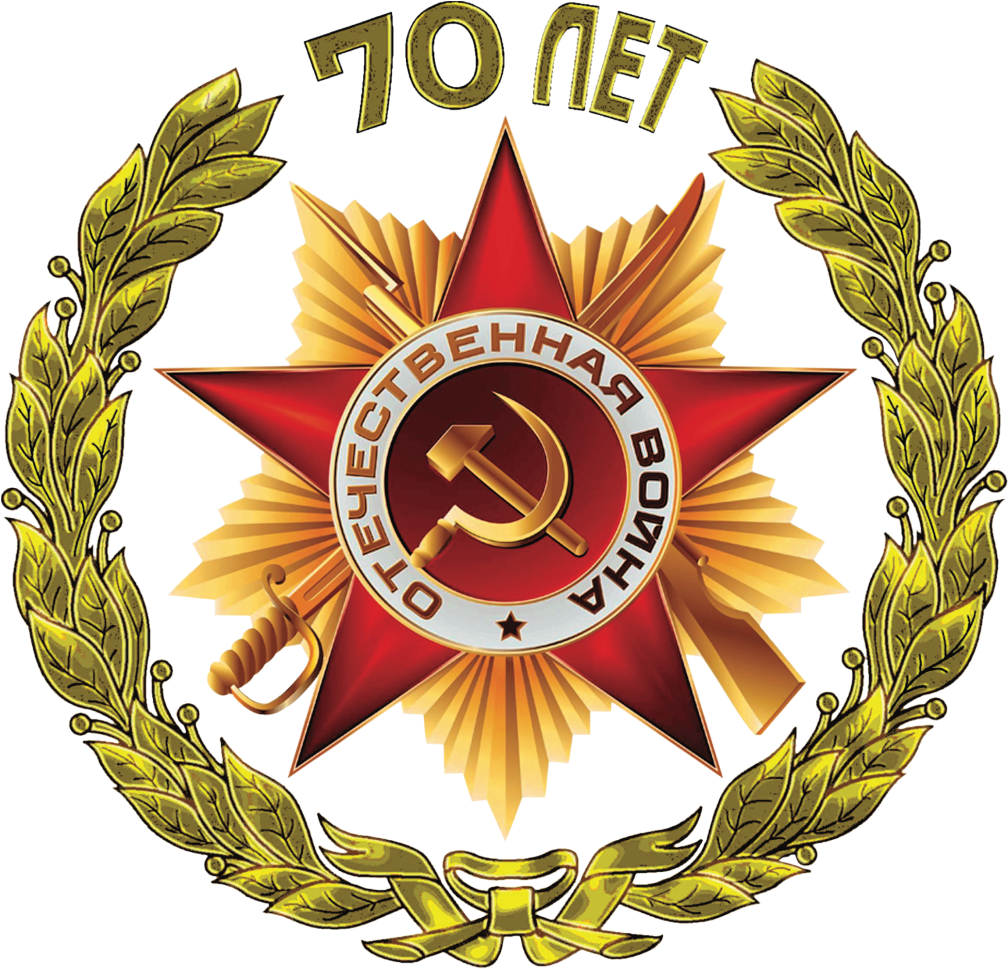 Выставка творческих работ учащихся – 
серия портретов «Они сражались за Родину» 
(апрель-май 2015 г., Дворец детского (юношеского) 
творчества г. Перми.)
Большая Георгиевская  игра
(апрель 2015 г., Центр дополнительного образования детей «Луч»).
ВСЕГО
МЕРОПРИЯТИЙ
Фестиваль военно-патриотической песни 
«Салют, Победа!» для детских хоров и ансамблей,
посвященный 70-летию Победы 
(май 2015 г.)
147
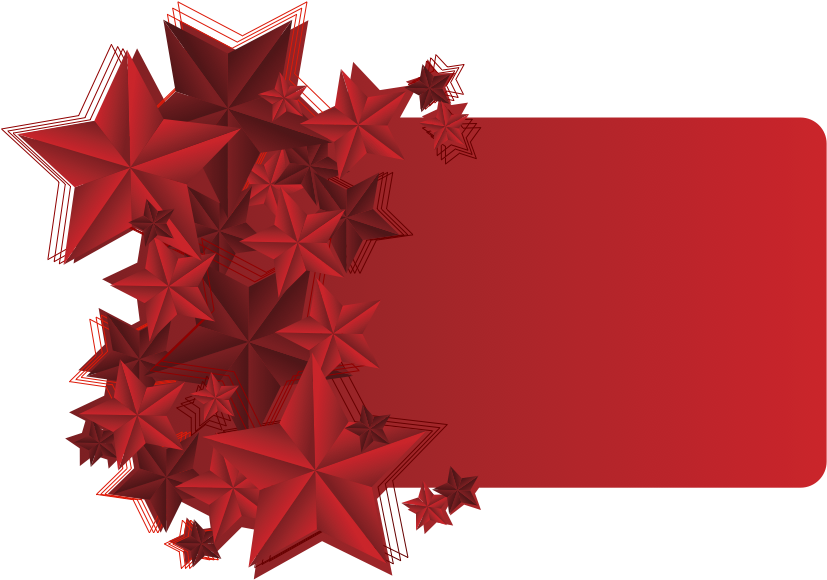 Театральный марафон, посвященный 70-летию Победы (февраль-апрель 2015 г.)
Военно-историческая игра «Государственная граница» 
(МАОУ ДОД ЦДТ «Юность», сентябрь-октябрь 2015 г.)
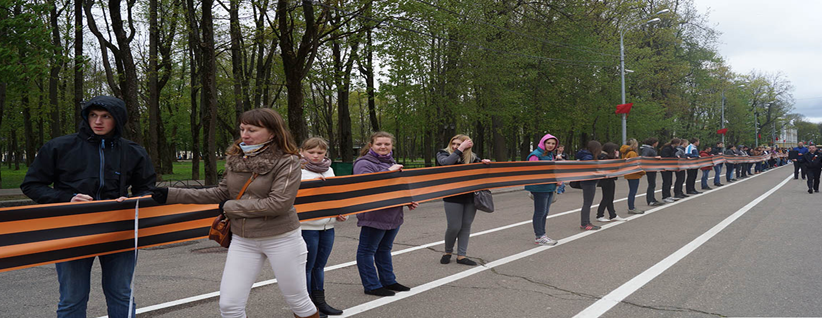 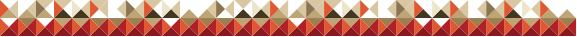 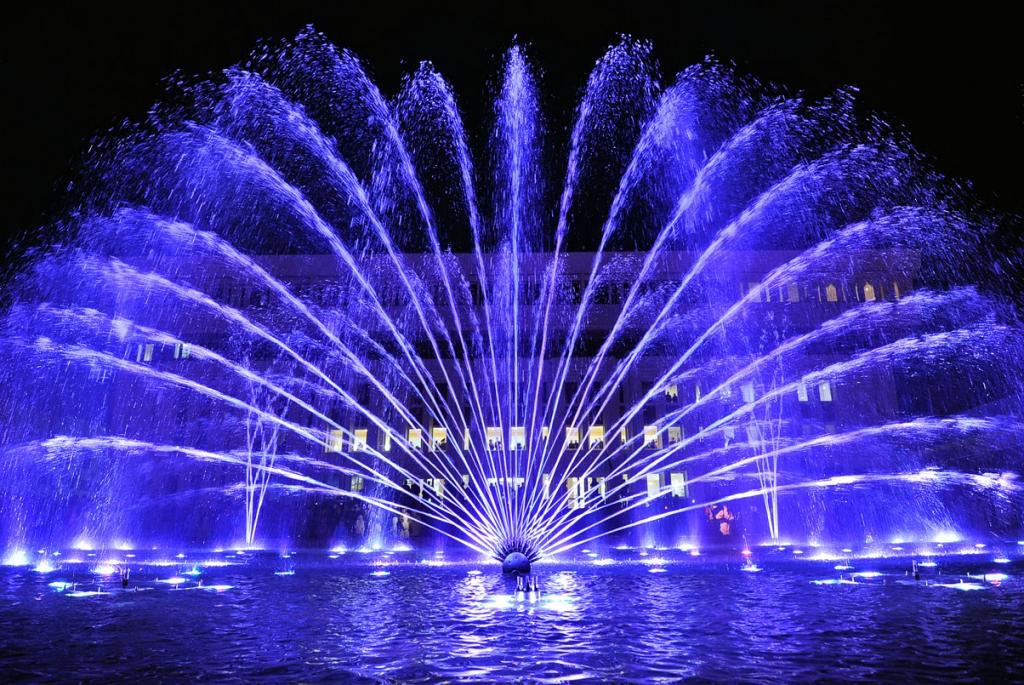 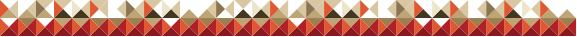 Торжественное открытие свето-музыкального фонтана, 8 мая 2015, площадь перед ГКУК «Пермский академический Театр -Театр»
Праздничный фейерверк  «Салют Победы»
9 мая 2015
Экспозиция военно-исторического музея на городской эспланаде
КУЛЬТУРНО-ЗРЕЛИЩНЫЕ МЕРОПРИЯТИЯ, 
ПРОВОДИМЫЕ 7, 8, 9 МАЯ 2015 ГОДА
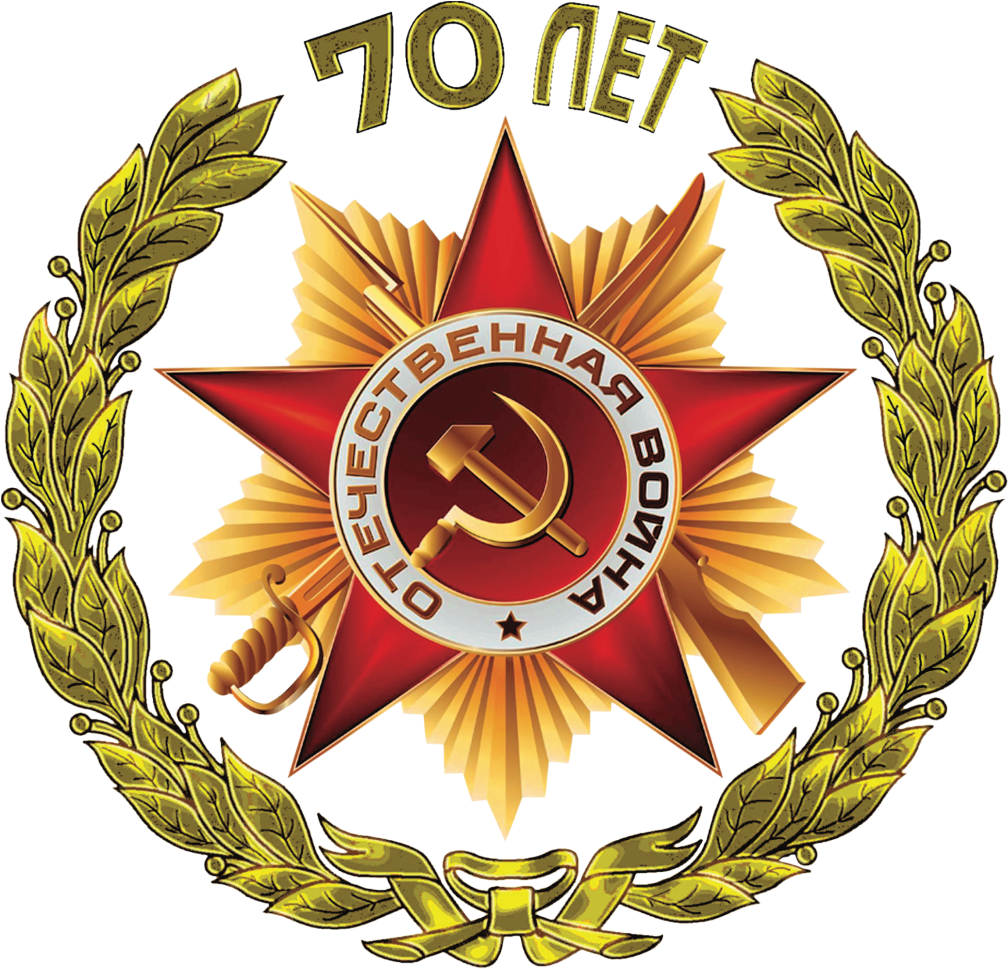 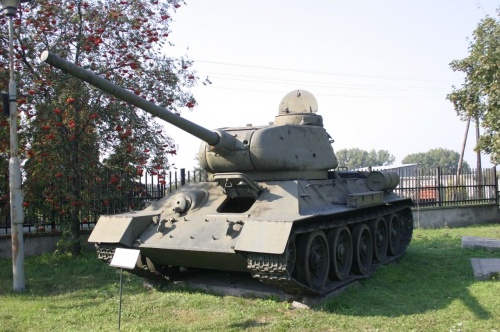 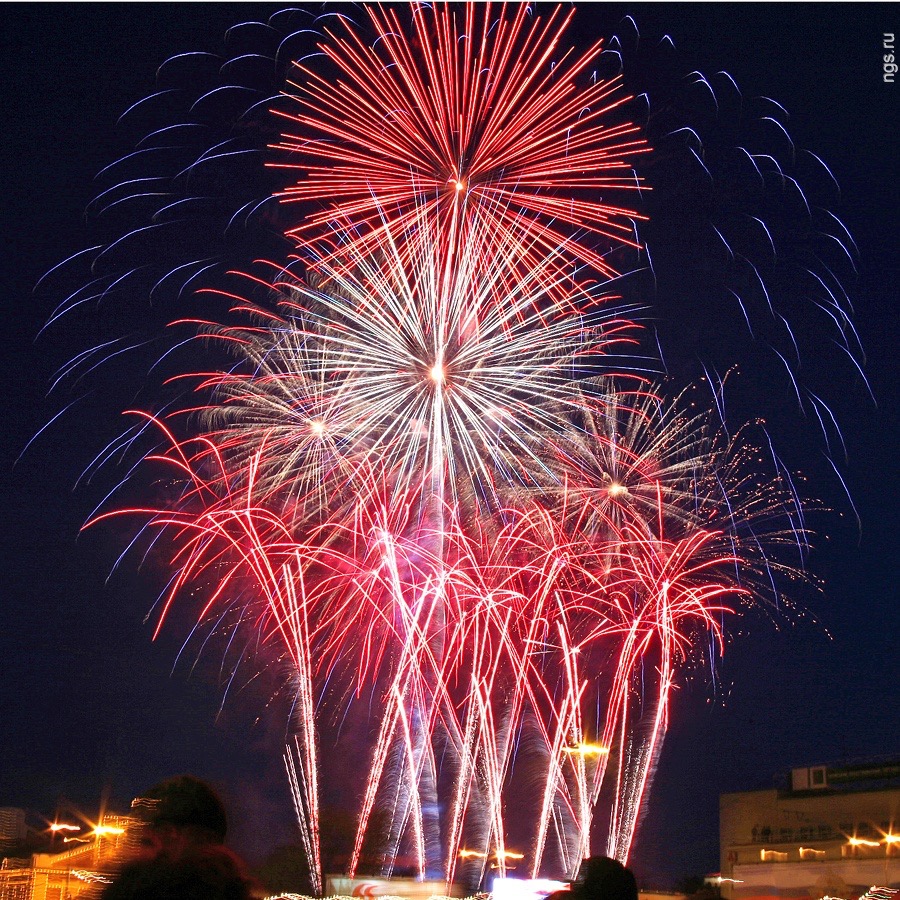 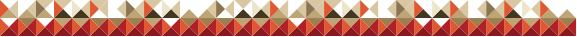 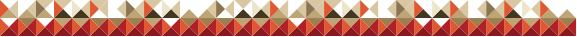 ОБЩЕГОРОДСКИЕ  МЕРОПРИЯТИЯ, ПРОВОДИМЫЕ В ТЕЧЕНИЕ 2015 ГОДА
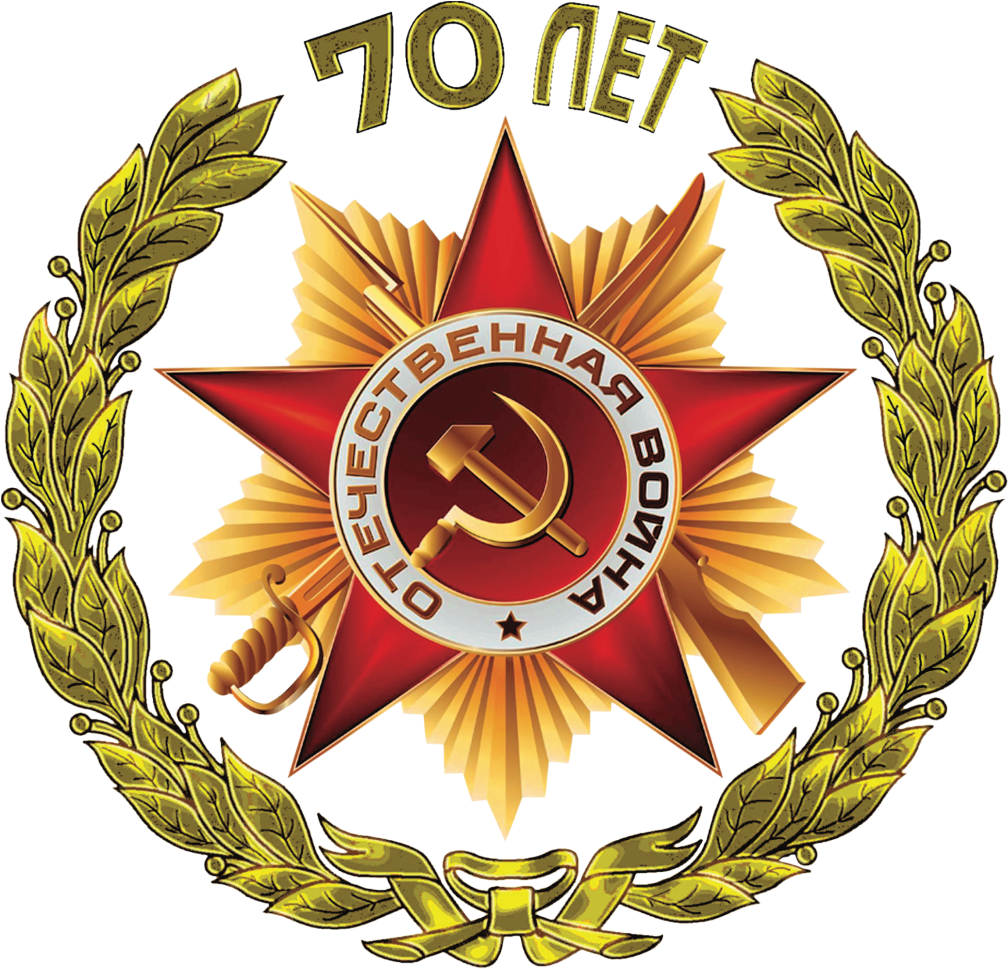 Хоровой фестиваль «Музыка Победы»
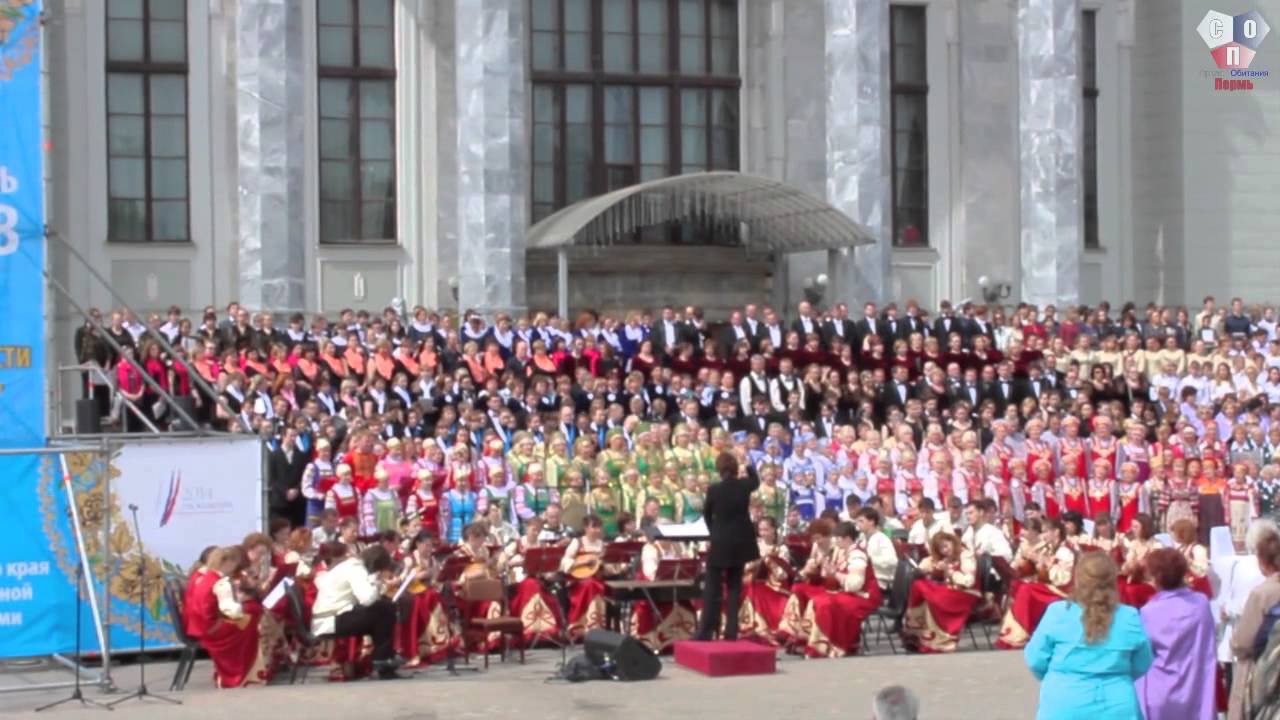 май 2015 г. 
Количество участников  сводного хора и оркестров — 1 200 человек.
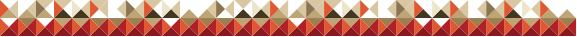 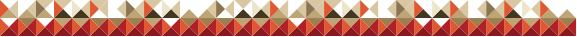 ОБЩЕГОРОДСКИЕ  МЕРОПРИЯТИЯ, ПРОВОДИМЫЕ В ТЕЧЕНИЕ 2015 ГОДА
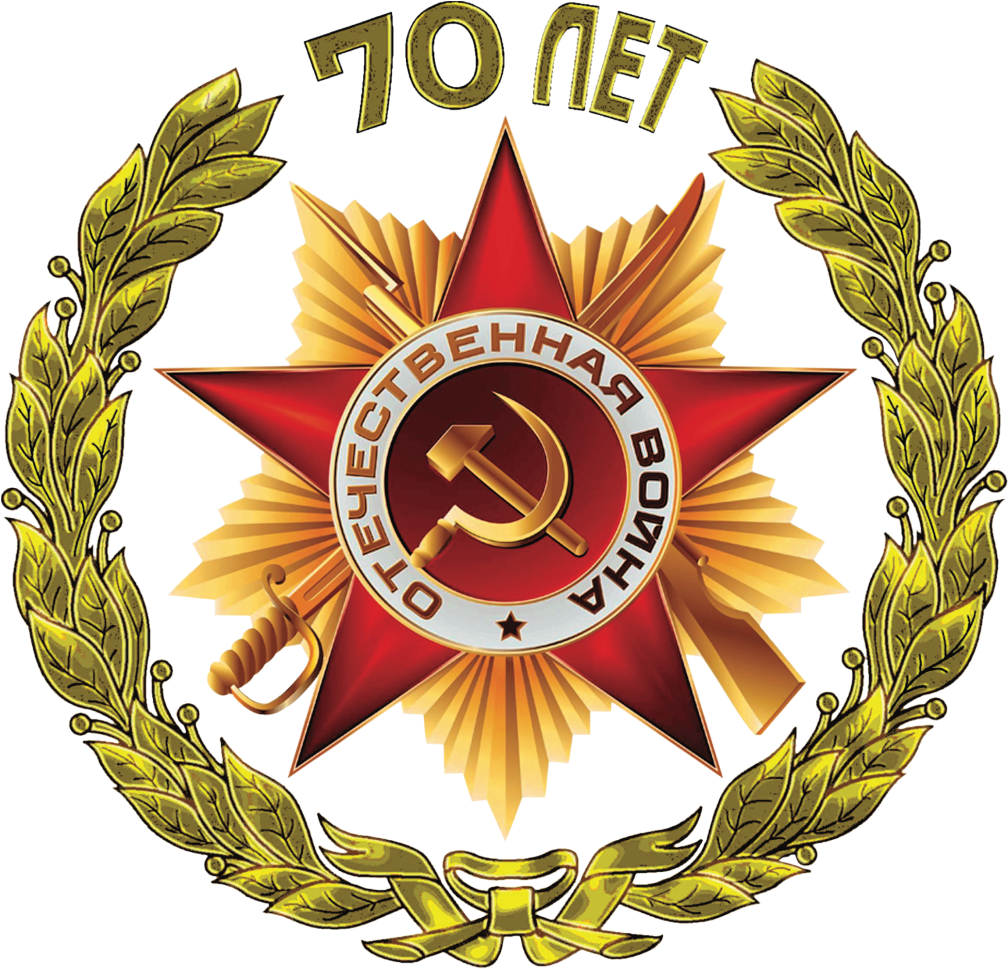 Полнометражный документальный фильм 
«Прикамский фронт»
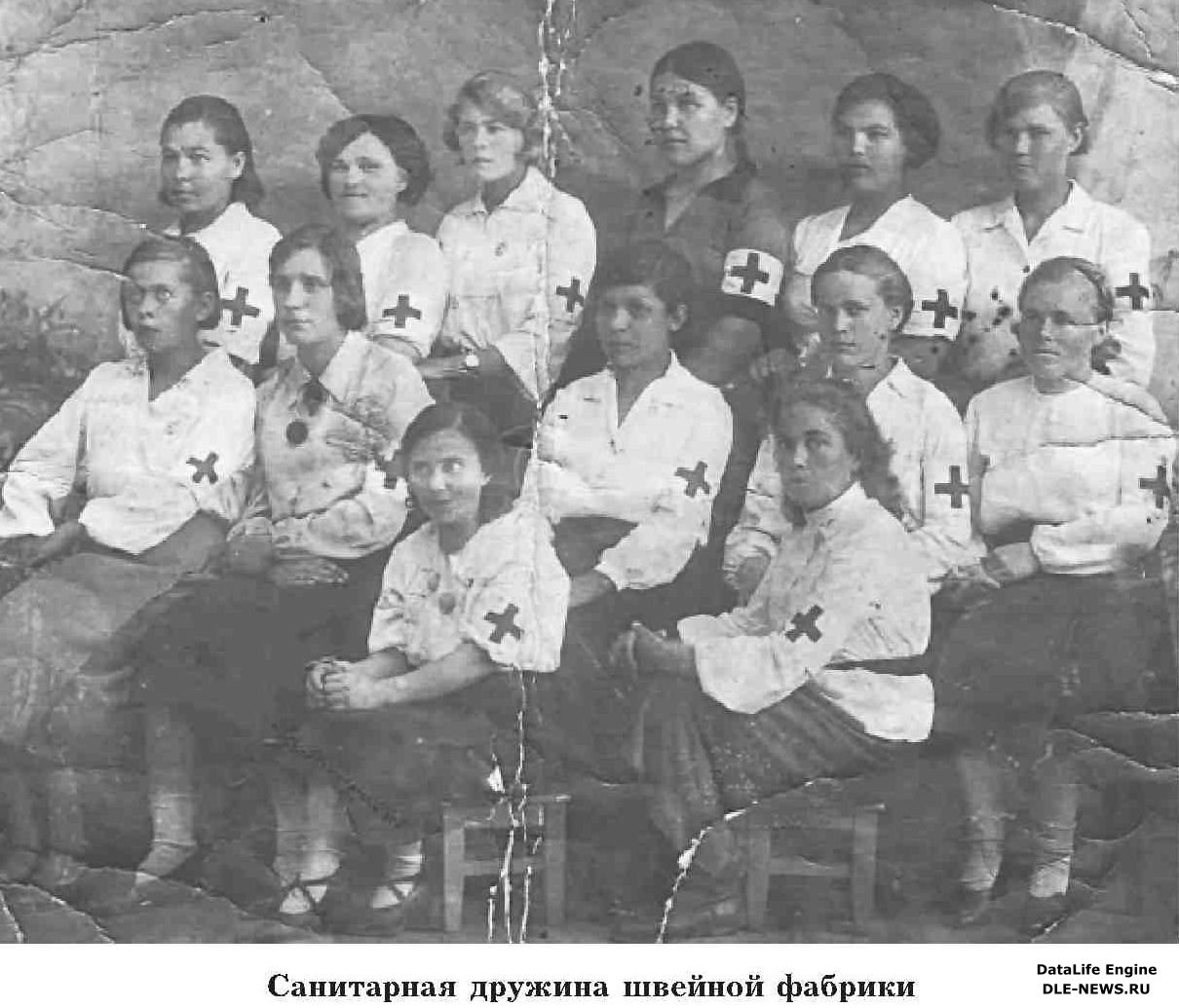 Прокат в кинотеатрах города Перми с 16.11.2015 г. по 15.12.2015 г.
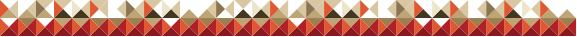 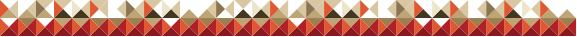 ОБЩЕГОРОДСКИЕ  МЕРОПРИЯТИЯ, ПРОВОДИМЫЕ В ТЕЧЕНИЕ 2015 ГОДА
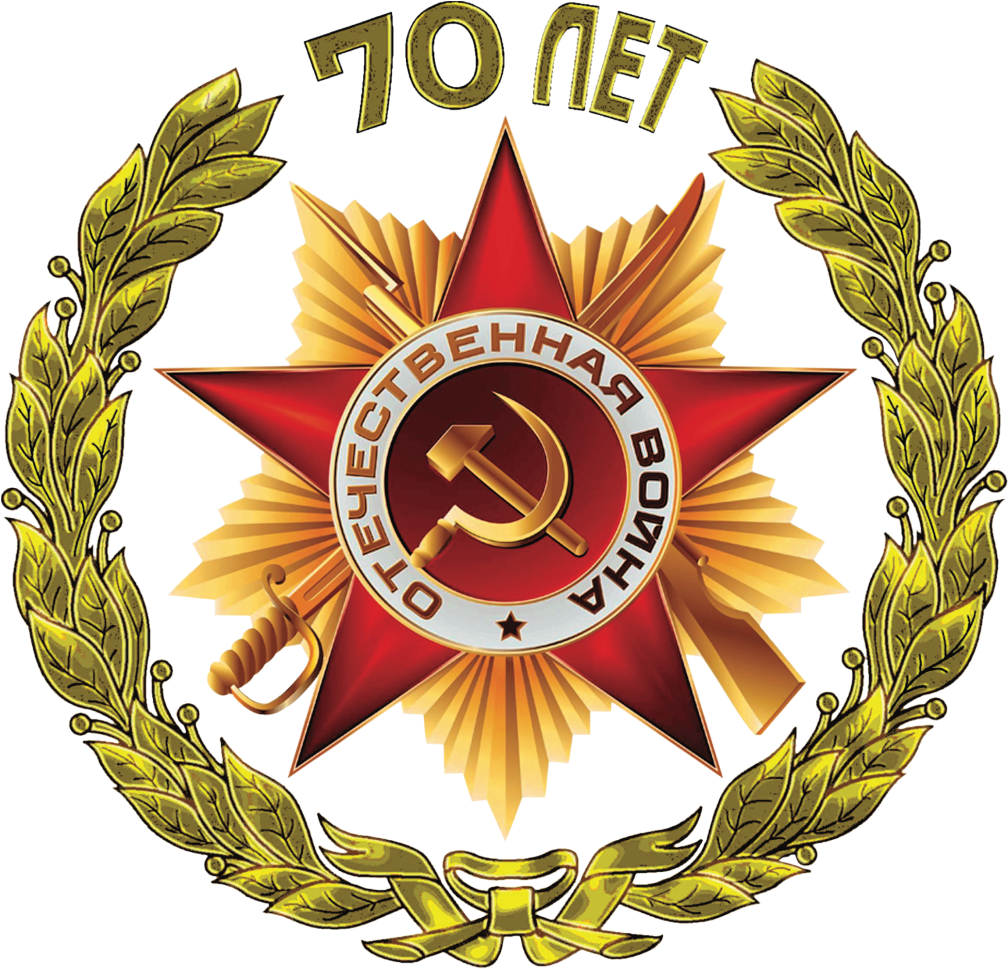 Интерактивный телепроект-реконструкция 
«Понюхать пороху» («Ни шагу назад!»)
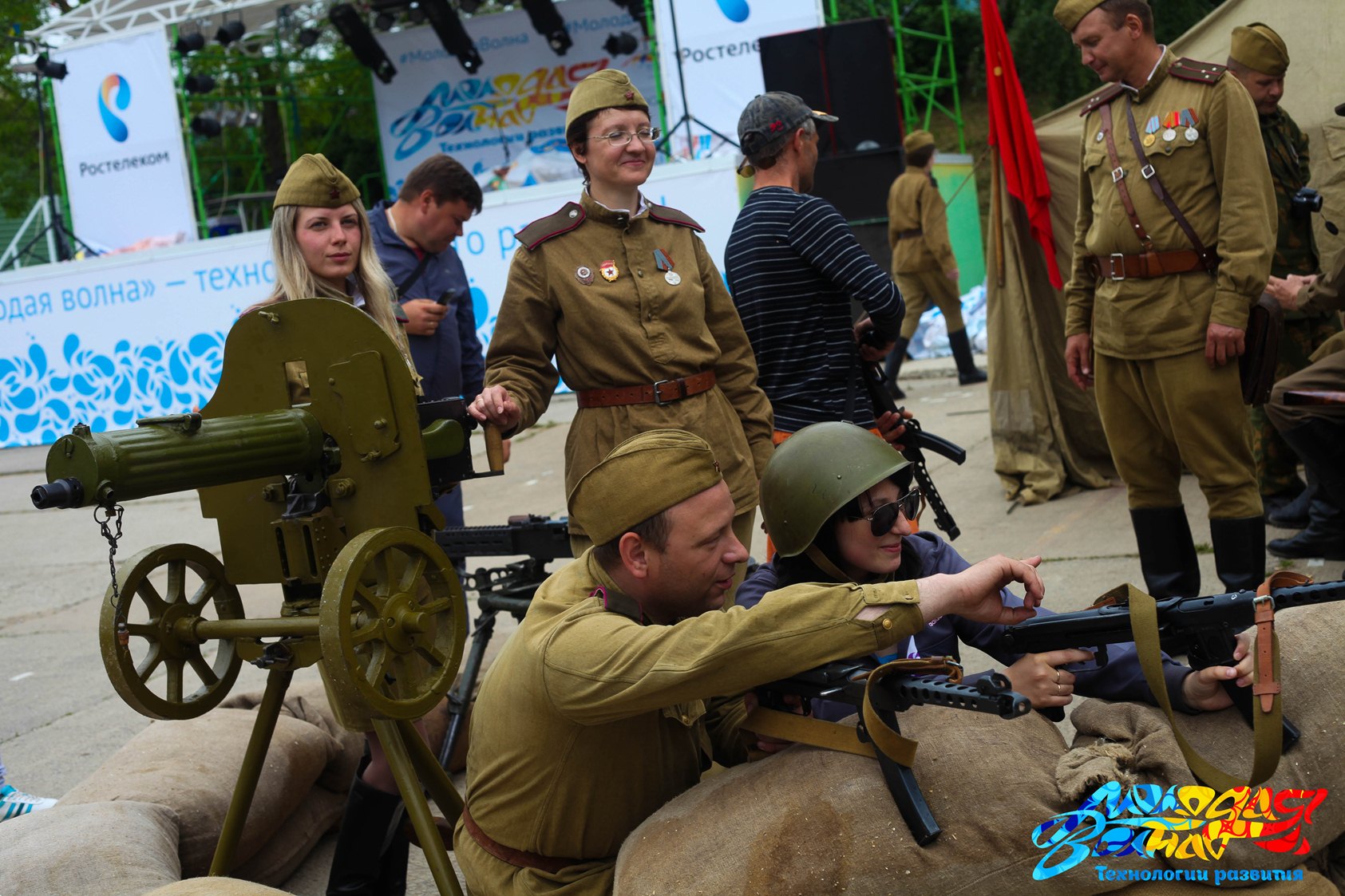 Время проведения: в течение 2015 года
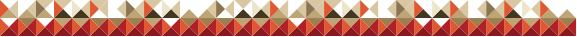 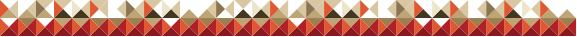 ОБЩЕГОРОДСКИЕ  МЕРОПРИЯТИЯ, ПРОВОДИМЫЕ В ТЕЧЕНИЕ 2015 ГОДА
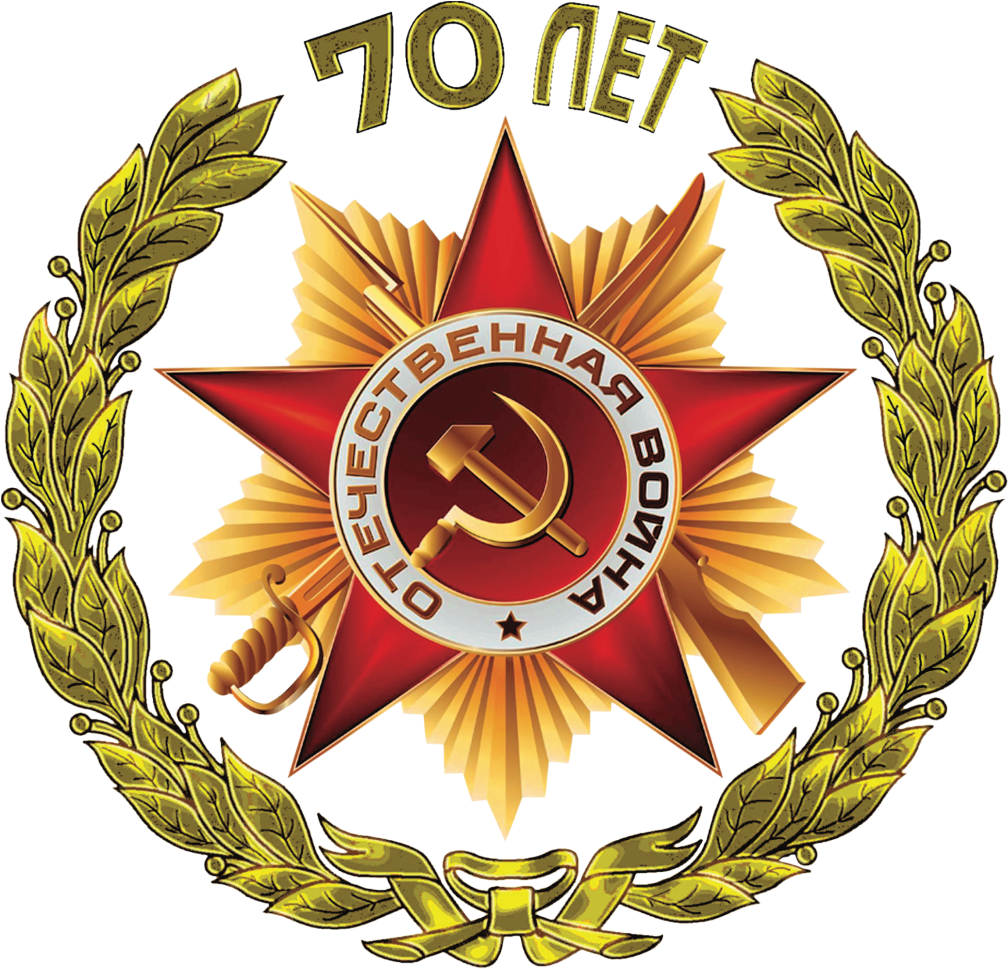 Медиа-образовательный проект «Пятьсот уроков о Победе»
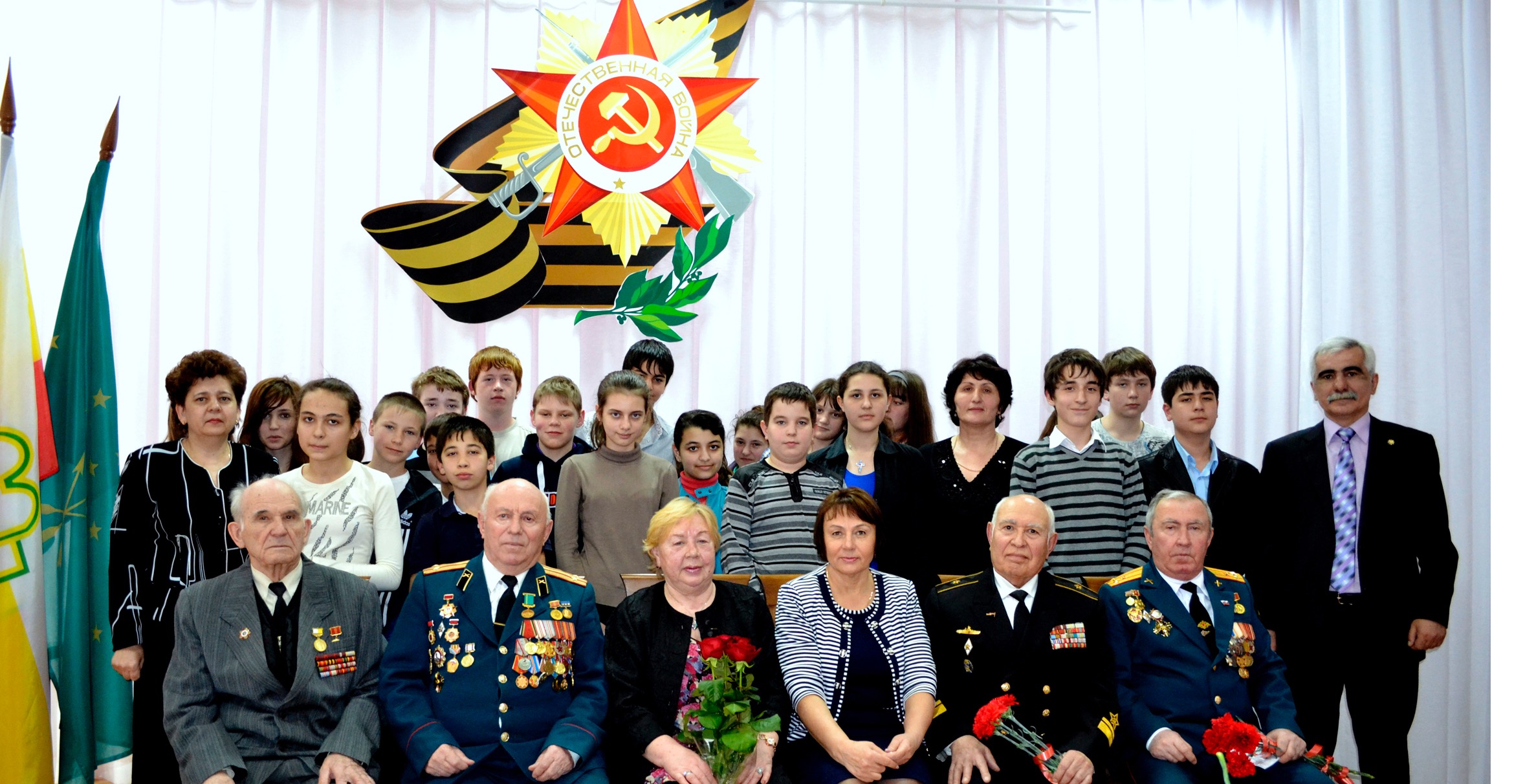 Всего за 8 месяцев состоится 500 уроков в киносалоне «Премьер»
Количество участников – 10 000 человек.
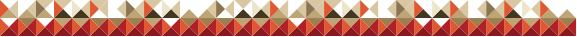 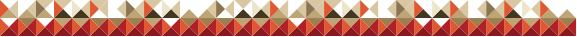 ОБЩЕГОРОДСКИЕ  МЕРОПРИЯТИЯ, ПРОВОДИМЫЕ В ТЕЧЕНИЕ 2015 ГОДА
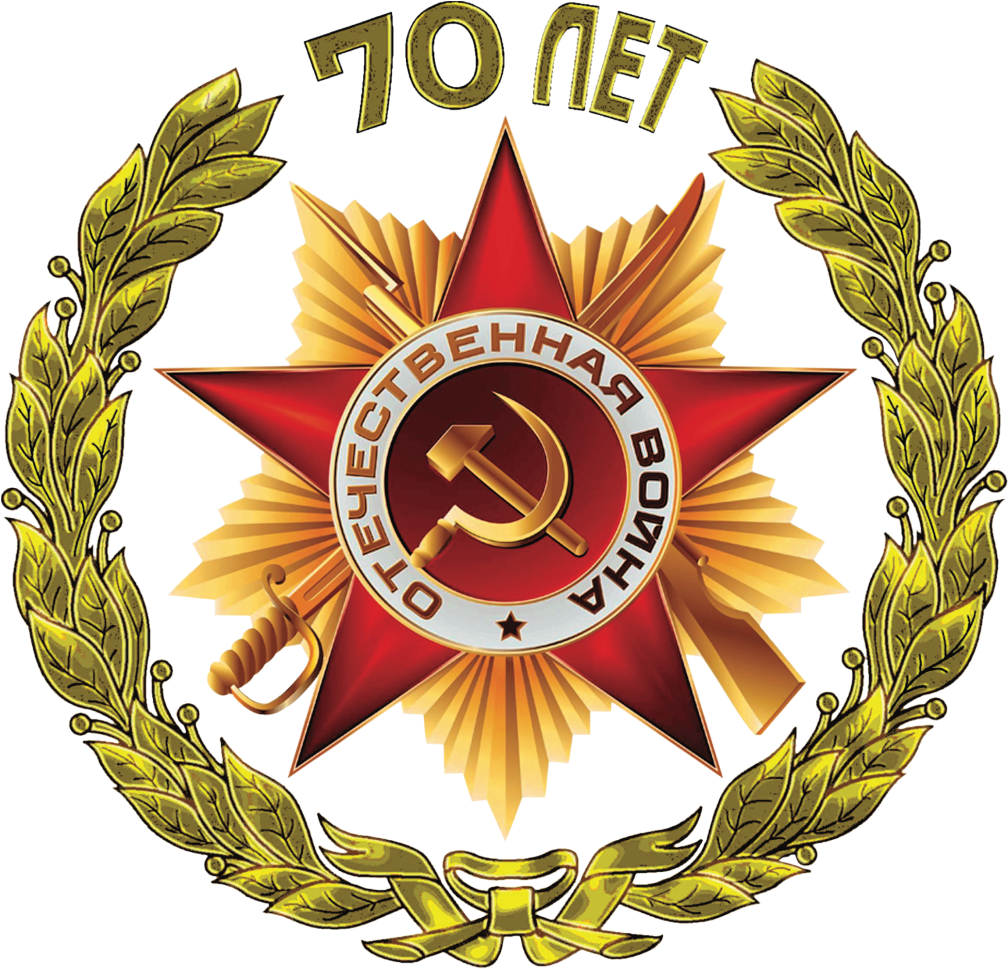 Авторская радиопрограмма «Диалоги с молодыми»

Автор проекта Тамара Ромащенко, один из опытнейших редакторов 
Пермского краевого радио
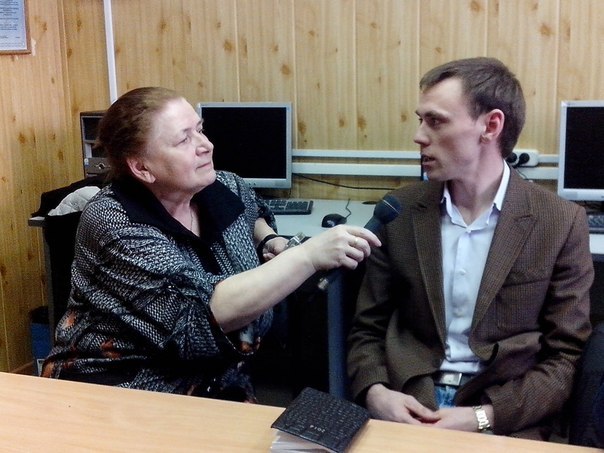 12 радиопрограмм с проведением викторины о знании истории Великой Отечественной войны при участии :
- молодежных организаций
- патриотических клубов
- волонтеров.
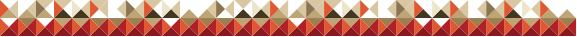 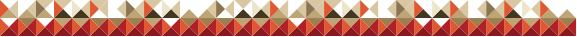 ОБЩЕГОРОДСКИЕ  МЕРОПРИЯТИЯ, ПРОВОДИМЫЕ В ТЕЧЕНИЕ 2015 ГОДА
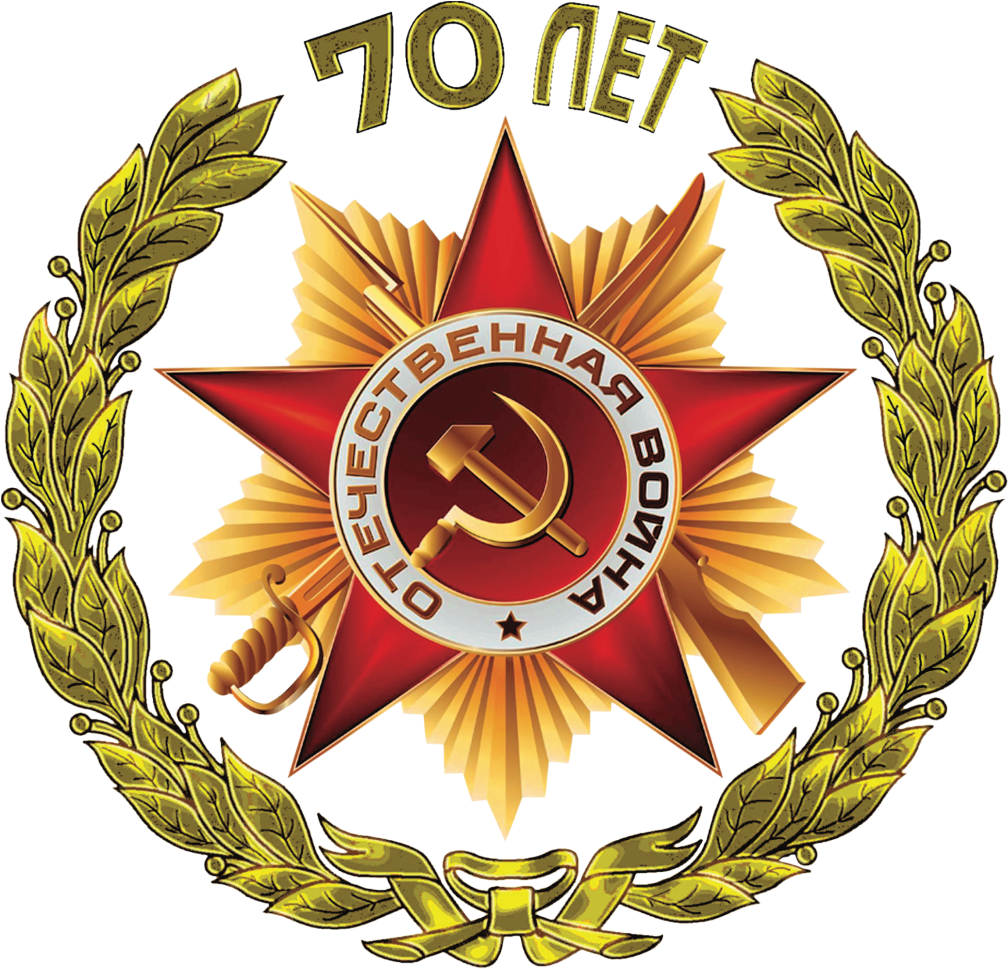 Историко-краеведческая игра 
«Город открытий. Клянемся помнить»
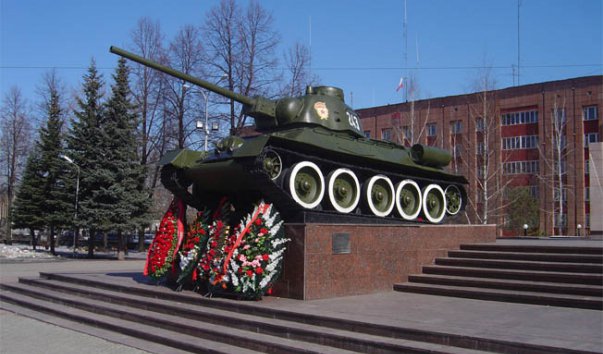 Время проведения с марта по сентябрь 2015 г.

Количество  участников: 10 000 чел.
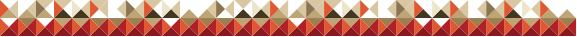 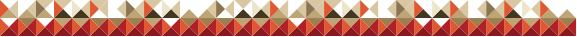 ОБЩЕГОРОДСКИЕ  МЕРОПРИЯТИЯ, ПРОВОДИМЫЕ В ТЕЧЕНИЕ 2015 ГОДА
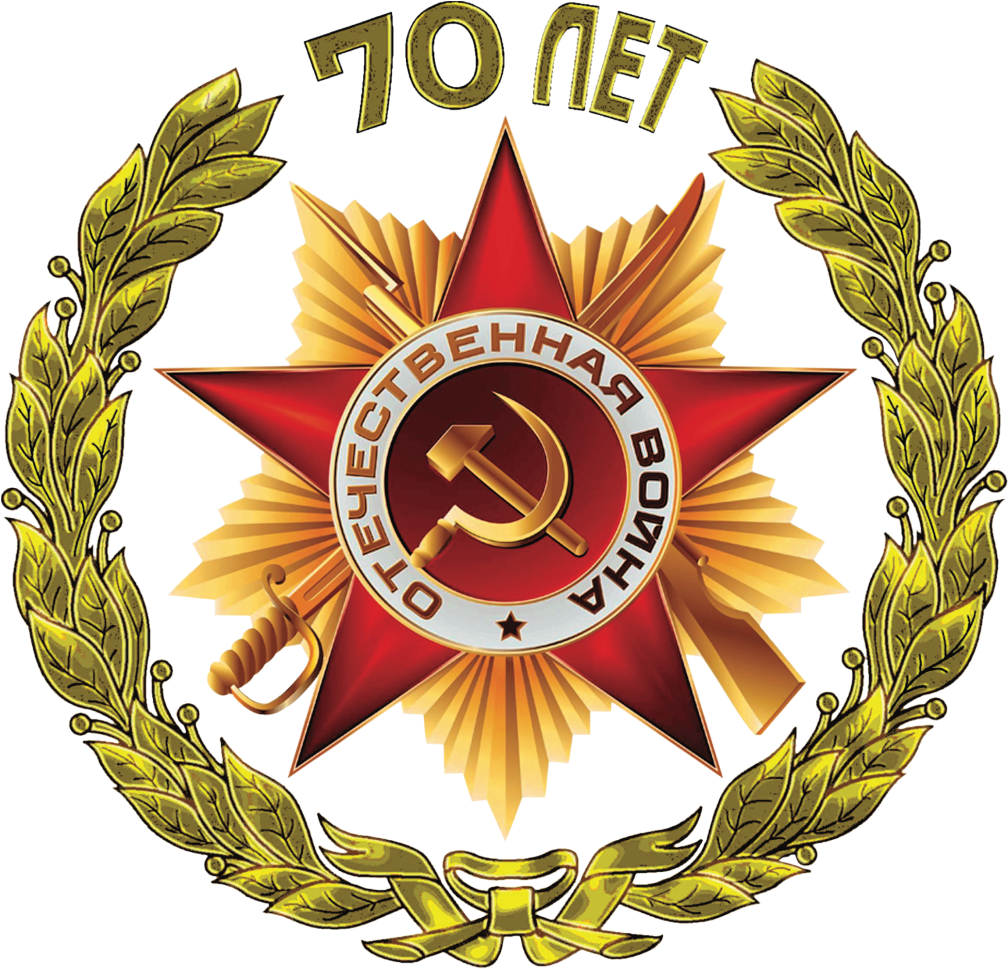 Дни Памяти и Дни Воинской Славы России
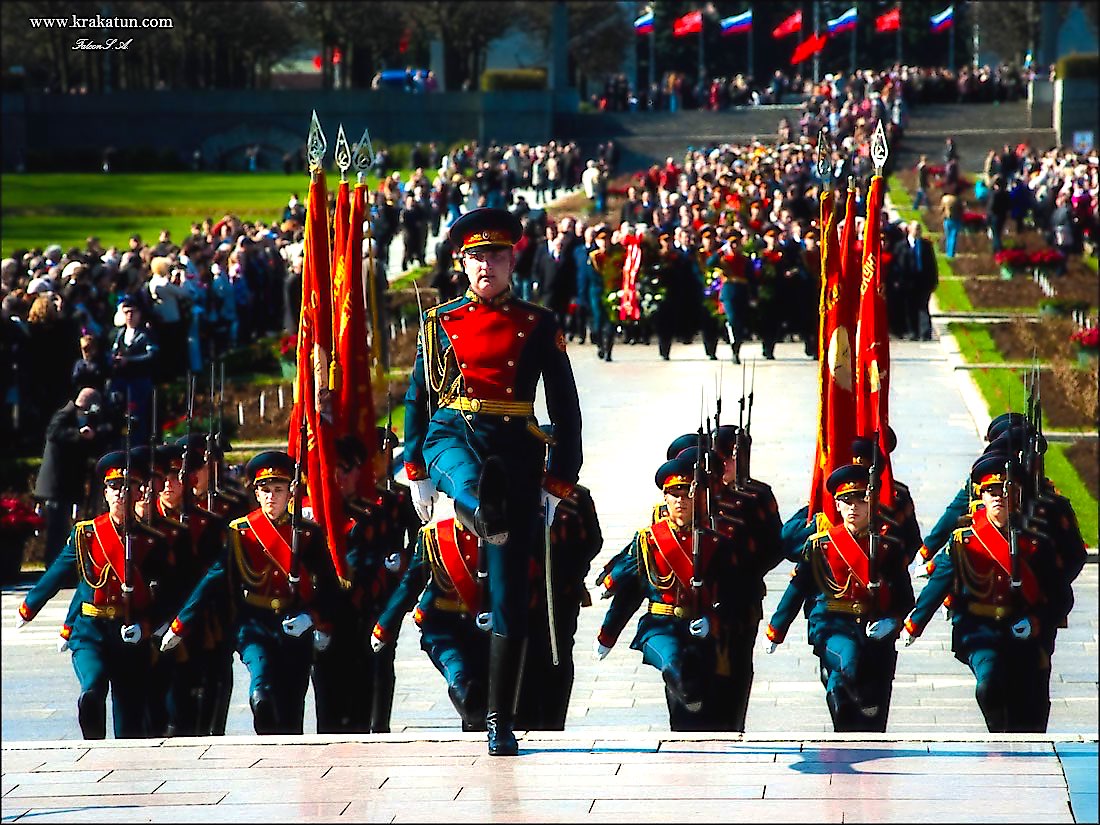 Церемонии возложения венков и цветов к мемориалам «Вечный огонь», мемориалам и памятникам, посвященных Великой Отечественной войне:
27 января – День снятия блокады Ленинграда
2 февраля – Сталинградская битва
22 июня – День начала Великой Отечественной войны
23 августа – Курская битва 
Декабрь – День героя Отечества, битва под Москвой, День неизвестного солдата
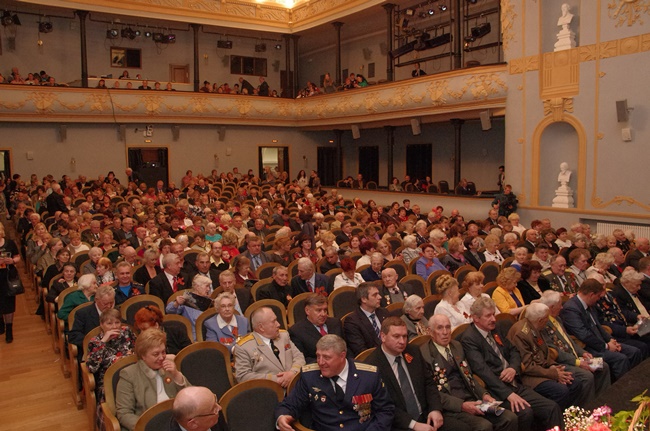 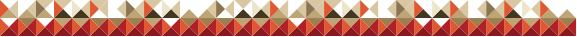 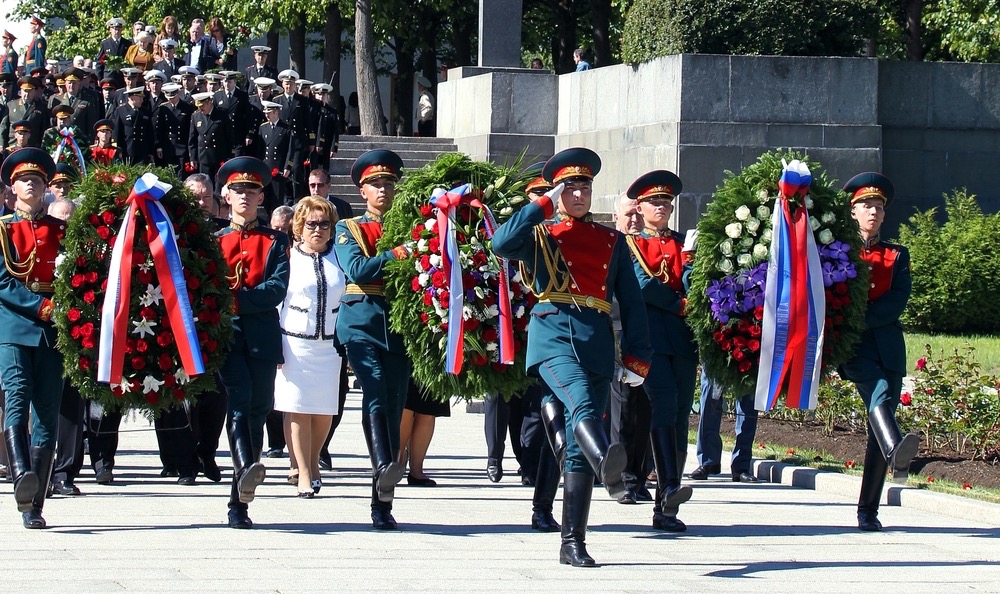 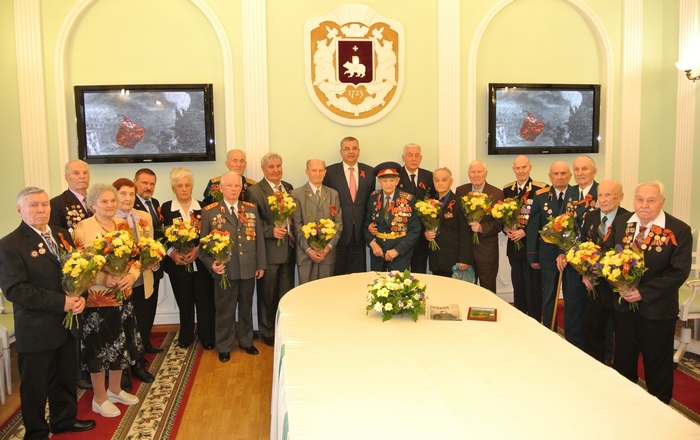 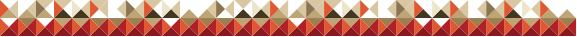 Торжественный ритуал возложения венков и цветов к монументу «Единство фронта и тыла»,
8 мая 2015, площадь у монумента «Героям фронта и тыла»
Официальный прием Губернатора Пермского края и Главы города Перми,
8 мая 2015 , ВЦ «Пермская ярмарка»
КУЛЬТУРНО-ЗРЕЛИЩНЫЕ МЕРОПРИЯТИЯ, 
ПРОВОДИМЫЕ 7, 8, 9 МАЯ 2015 ГОДА
Торжественное собрание общественности города Перми, 
7 мая 2015, МАУК «ПГДК им.А.Г.Солдатова»
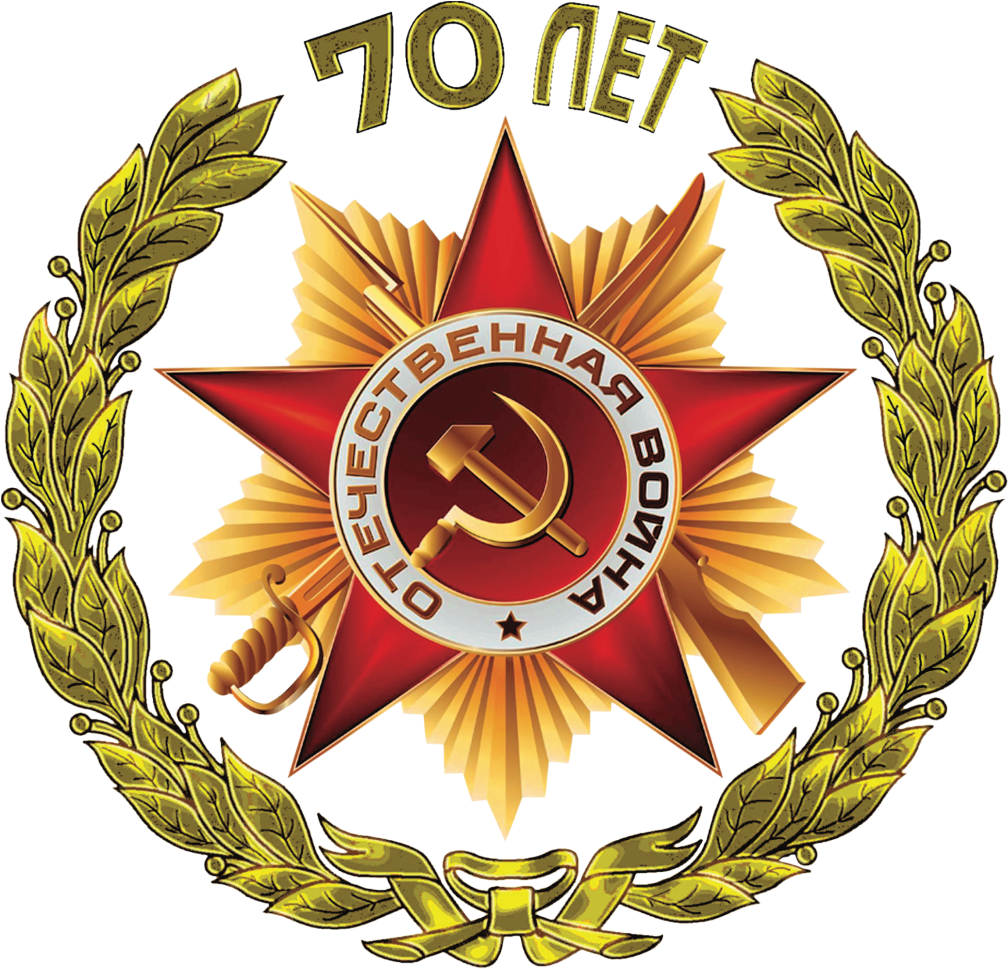 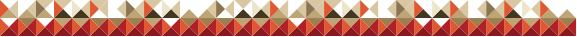 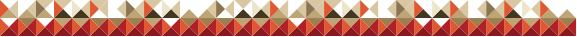 Торжественное прохождение войск Пермского гарнизона, 9 мая 2015, Октябрьская площадь, 
ул. Ленина
Общественная акция «Бессмертный полк» 
9 мая 2015, Октябрьская площадь, ул.Ленина, городская эспланада
КУЛЬТУРНО-ЗРЕЛИЩНЫЕ МЕРОПРИЯТИЯ, 
ПРОВОДИМЫЕ 7, 8, 9 МАЯ 2015 ГОДА
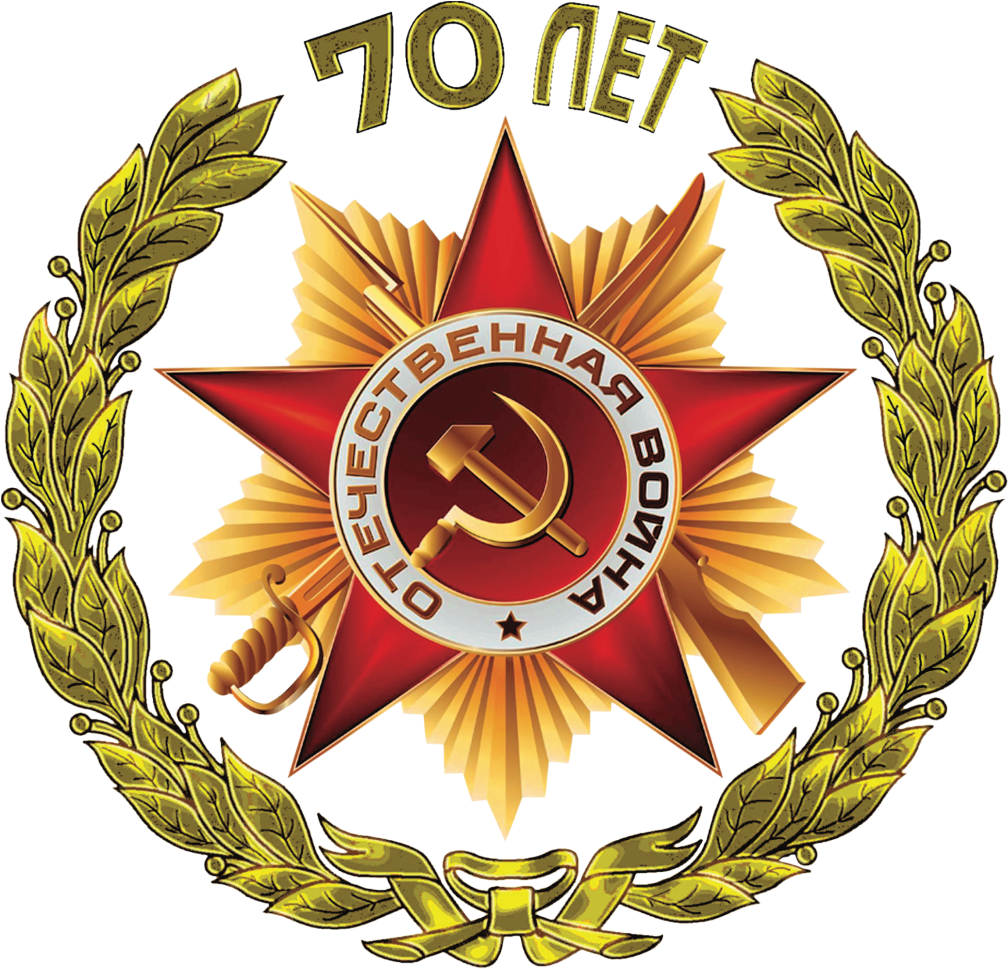 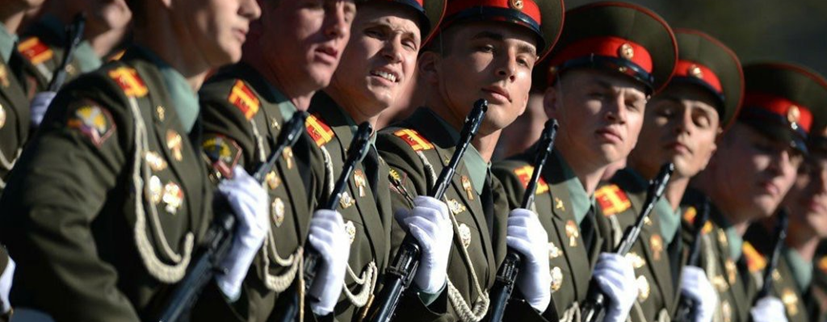 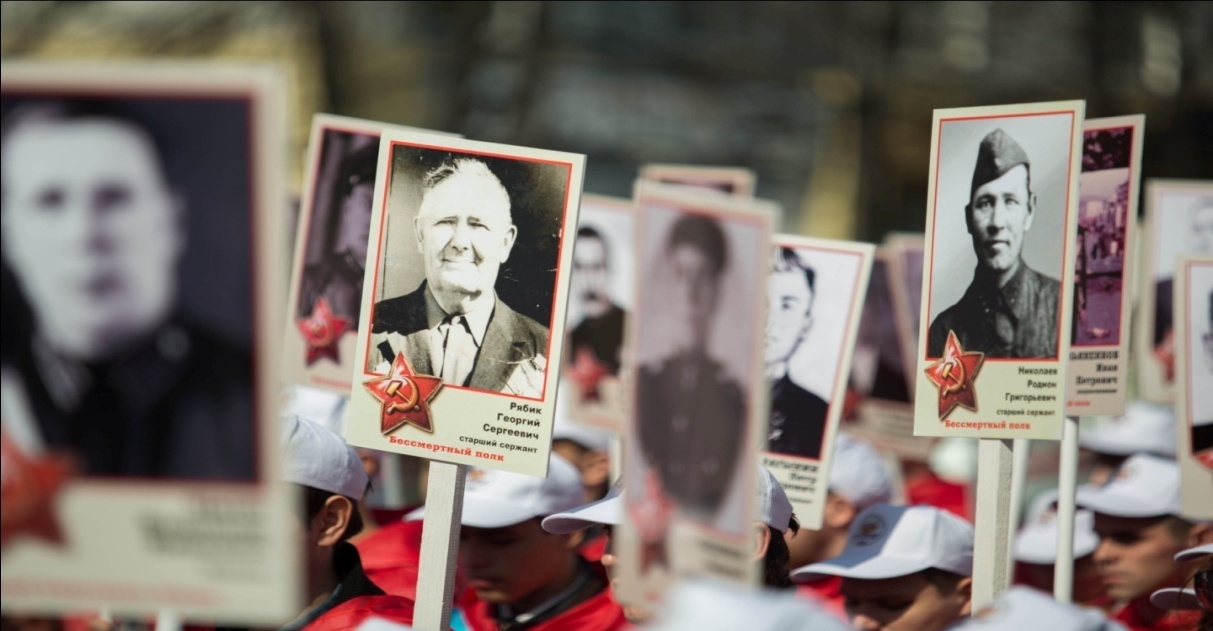 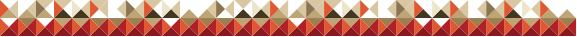 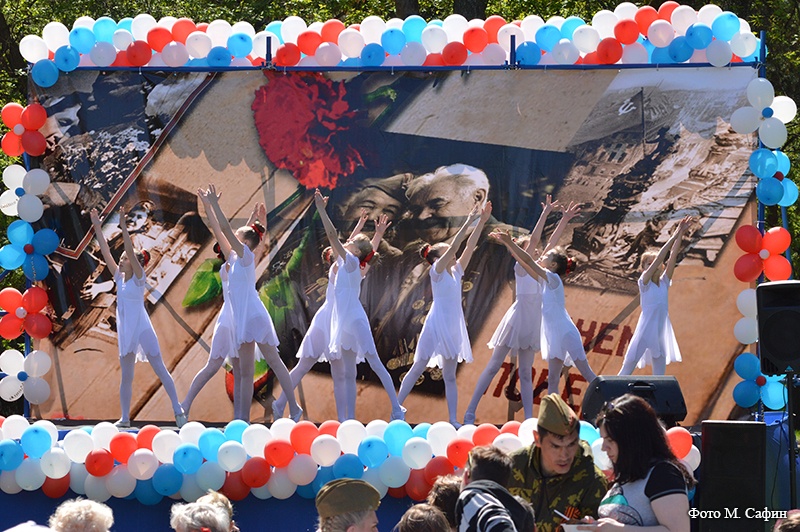 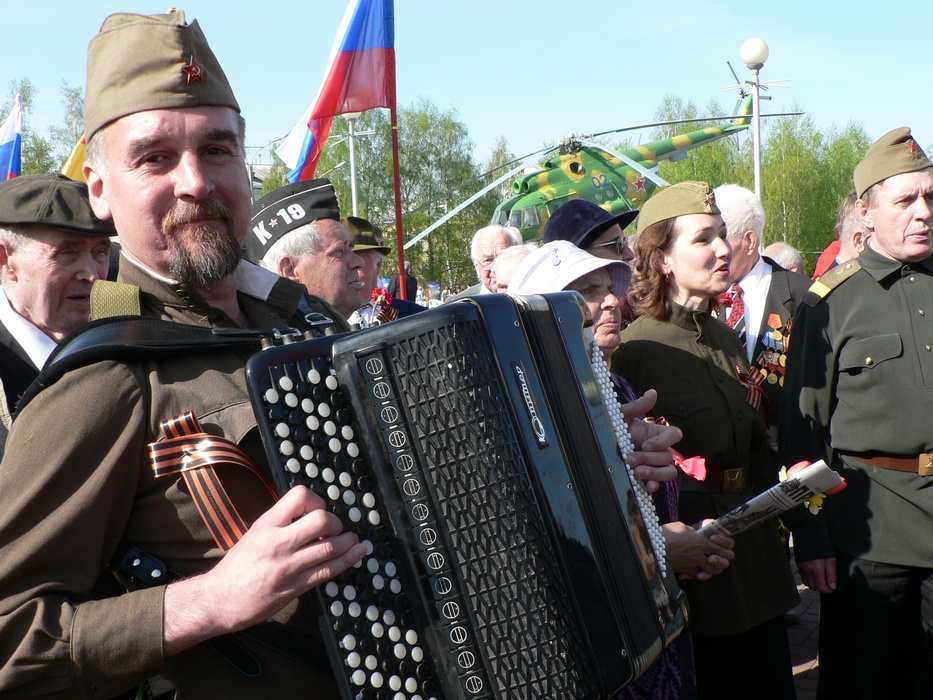 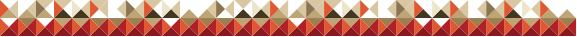 Большой праздничный концерт 
9 мая 2015, площадь перед ГКУК «Пермский академический Театр -Театр»
Интерактивные площадки 
9 мая 2015, территория эспланады у монумента «Героям фронта и тыла»
КУЛЬТУРНО-ЗРЕЛИЩНЫЕ МЕРОПРИЯТИЯ, 
ПРОВОДИМЫЕ 7, 8, 9 МАЯ 2015 ГОДА
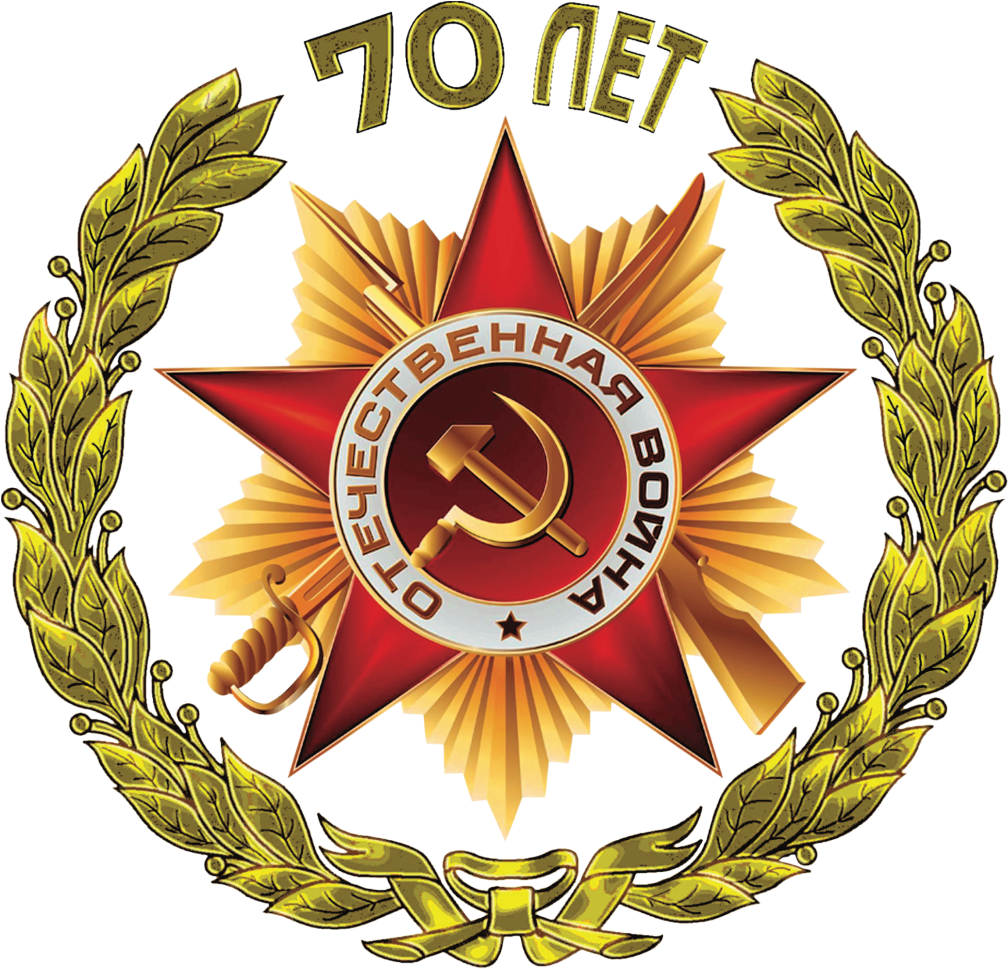 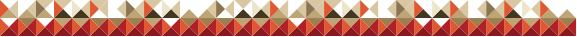 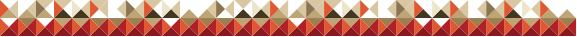 СПАСИБО